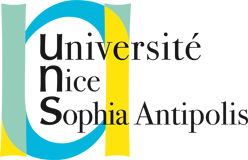 Sécurité informatique
Théo BENETREAU
Sécurité web –Injections SQL
Sécurité web –Injections SQL
Sécurité web –Faille XSS
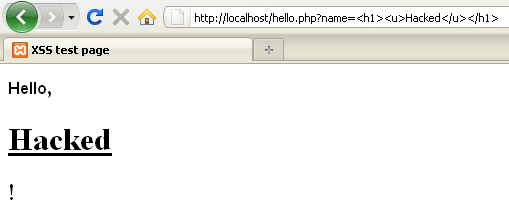 Sécurité web –Faille XSS
Sécurité web –Injections générales
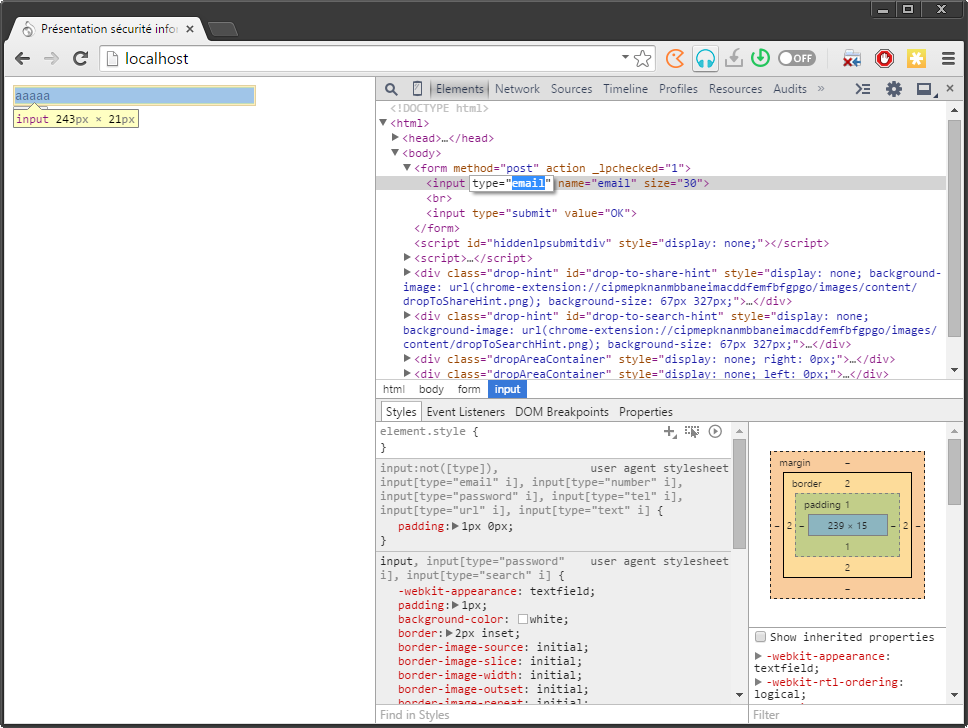 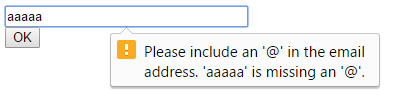 Sécurité logicielle –Décompilation
Sécurité logicielle –Décompilation
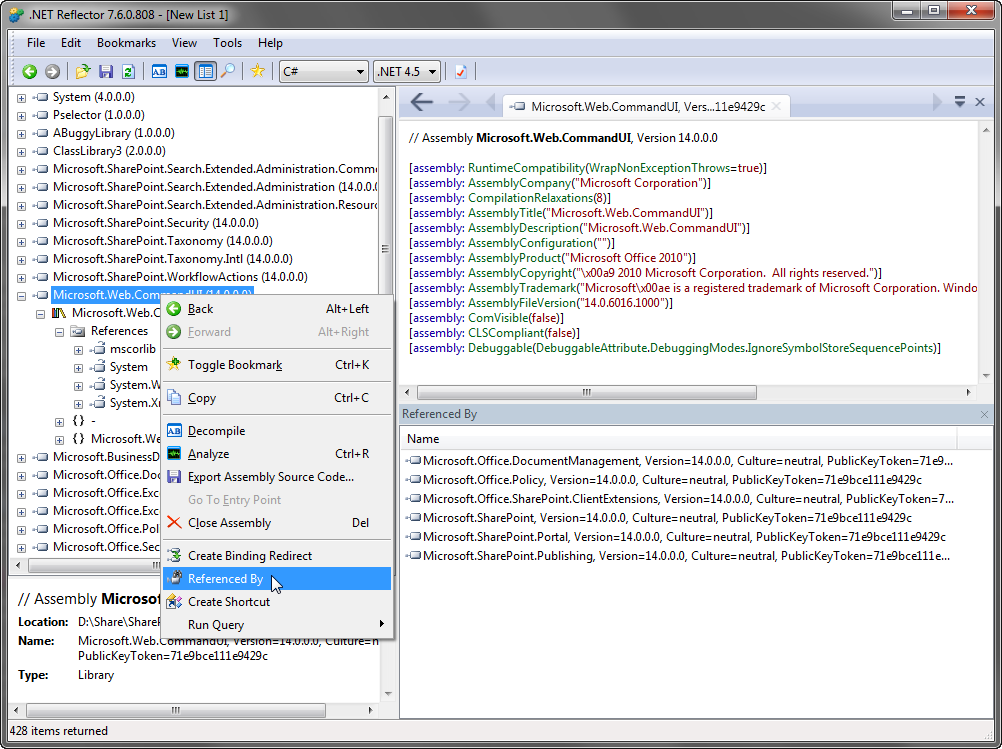 Sécurité logicielle –Obfuscation
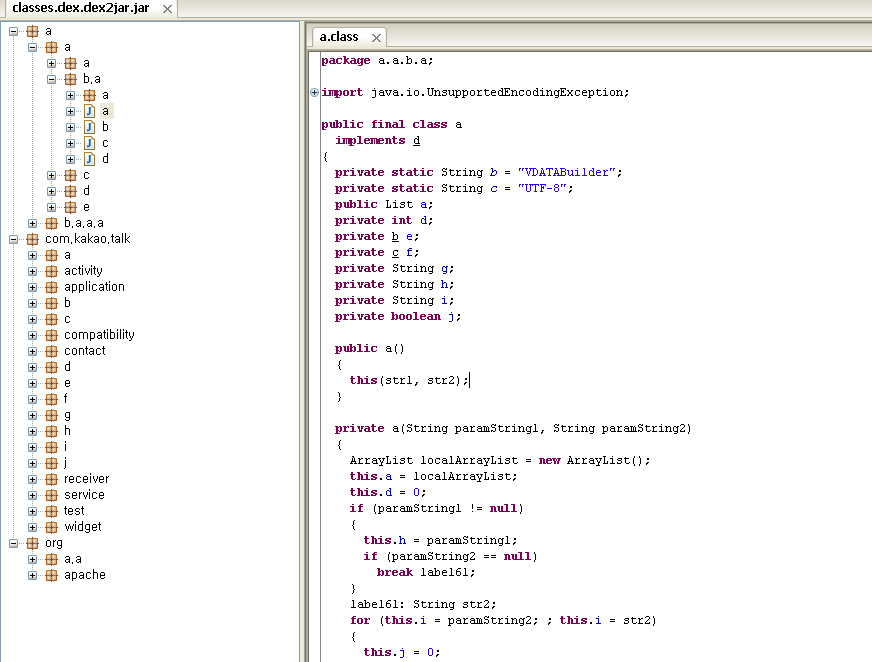 Sécurité logicielle –Resource Hacker
Sécurité logicielle –OllyDbg
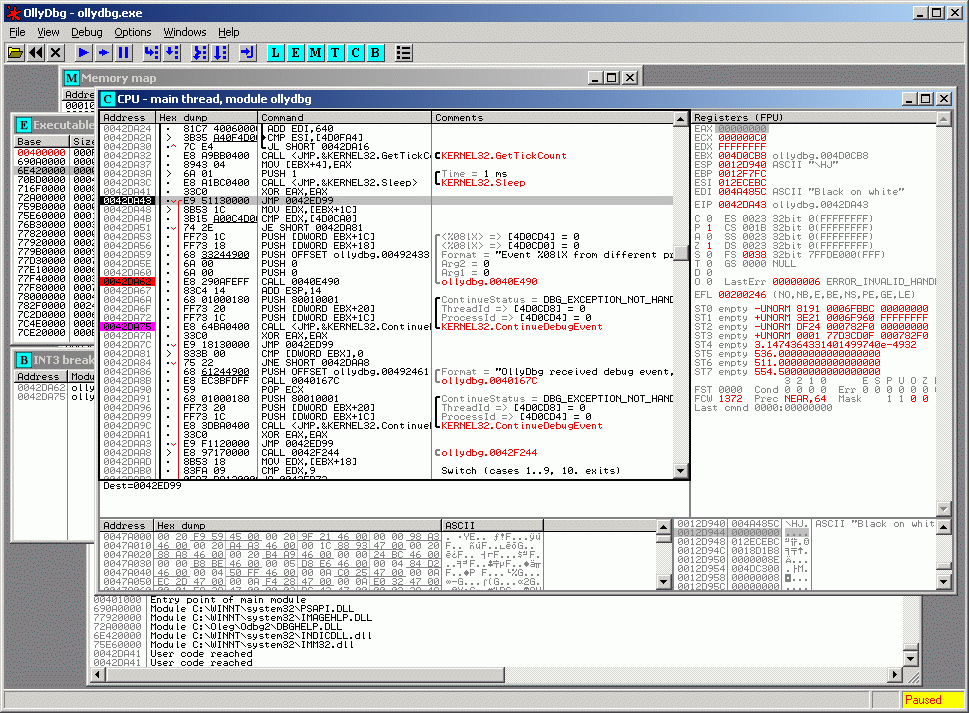 Sécurité logicielle –IDA
Sécurité logicielle –Programmes en réseau
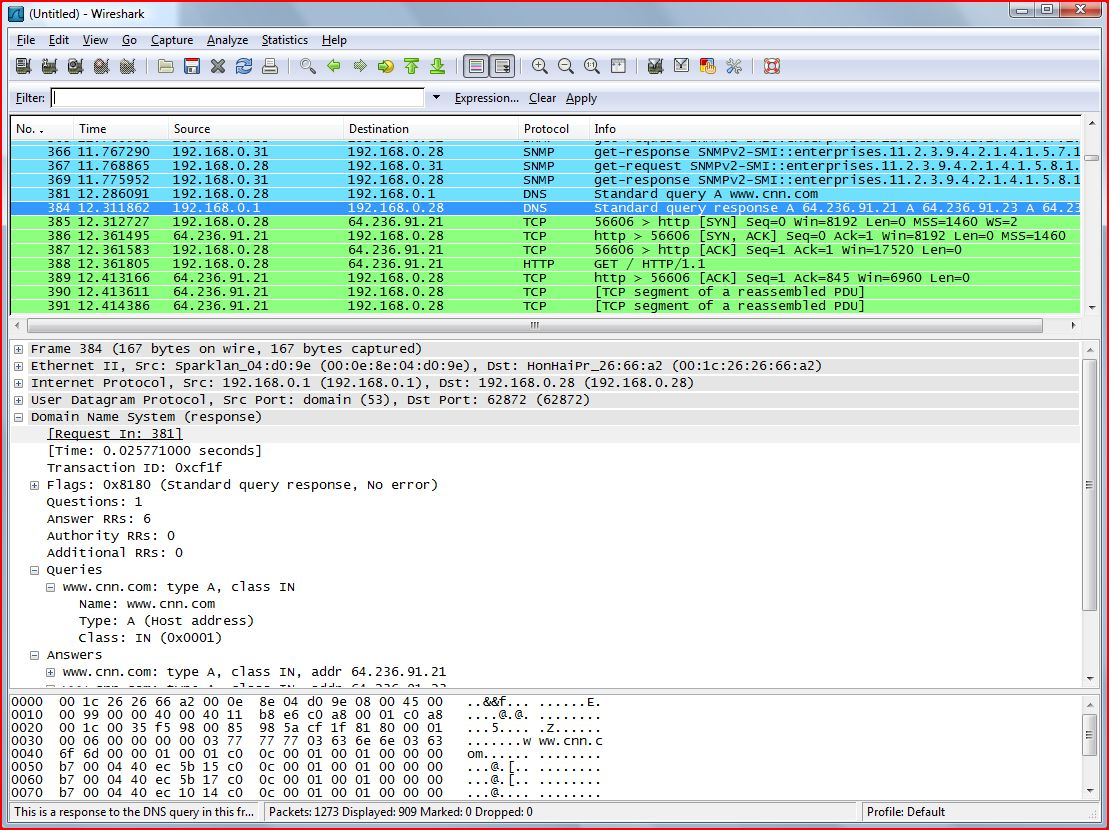 Conclusion
Toujours penser à la sécurité de son programme/site web

Se tenir informé des dernières failles

Ne jamais sous-estimer la moindre brèche
Sources
http://searchsqlserver.techtarget.com/tip/Best-practices-for-preventing-a-SQL-injection-attack
http://opensourceforu.efytimes.com/2010/09/securing-apache-part-2-xss-injections/
http://www.angusj.com/resourcehacker/
https://ltops9.wordpress.com/2014/03/03/simple-assembly-explorer-sae-another-great-net-disassembler/
https://www.red-gate.com/products/dotnet-development/reflector/
http://jd.benow.ca/
https://www.bpak.org/blog/2011/06/kakaotalk-preliminary-research-analysis/
http://www.ollydbg.de/
https://www.hex-rays.com/products/ida/
http://www.telerik.com/fiddler
https://www.wireshark.org/